Defined workstreams / projects / programmes for 23-24
Priority areas for the service
Trust Strategic Objective
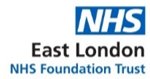 Joint working established with ICB and Care Home managers on improving effectiveness and quality in relation to urgent care
Joint working established with Royal London hospital wards on improving effectiveness, reducing numbers of medicine incidents and Datix discharge incidents
Joint working with Royal London Hospital therapy team
Work with partners to ensure the safeguarding of vulnerable people during sustained periods of crisis
Engagement with Adult Social Care – Continuing Health Care (Fast Track) training and regular catch-up meetings are in place with Director of Adult Social Care and Deputy Director
Improving communication with Primary Care ensuring the reduction of rejected referrals and communication alignment with Single Point of Access (SPA) and Primary Care Networks
Building up "No wrong door" pathways
Integrated working with partners
Improved Population Health
Meeting the 2-hour Rapid Response target and District Nursing Standards
Realising the benefits of system working
Delivery of key performance indicators
Data entry training on clinical systems
Improved Experience of Care
Influence new models of care and partnership working with Royal London and frailty practitioners
Virtual Wards
Tower Hamlets Community Health Services 2023/24 Annual Plan Priorities
Work on improvement plans for Continuing Healthcare and Community Therapies in place 
Ensure waiting list recovery plan and wait reduction against trajectories are conducted
Ensure there is robust waiting list management and integrated triage approaches
Recovery Planning
Ensure recruitment strategy is in place, plan for local recruitment and ensure career development and communication of opportunities
Reduce agency spending and support training and career development opportunities
Monitor the effectiveness of the recruitment strategy and develop a recruitment fair to shorten the recruitment process
"From advert to interview" strategy for Band 5 and Band 6 nursing staff
School visits to sixth form colleges through ambassador's programme
Develop a comprehensive induction programme
Workforce Plan
Improved Staff Experience
Staff wellbeing, recovery and retention
Continue the work with the violence and aggression Quality Improvement project
Conduct regular audits to be conducted to assure compliance and trauma-informed responses. 
Enforce compassionate leadership principles and trauma-informed management
Develop a methodology to gather staff achievement and for this to be shared
Financial Viability savings plan in place and consultation to streamline Extended Primary Care Team (EPCT) senior management structure
Appoint lead for Green Champion and develop a strategy related to staff and estates
Reducing documentation and recording duplication and optimising clinical systems
Service Quality Improvement developments focusing on reduction in callouts and admin time for catheter call outs
Financial Viability/Sustainability
Improved Value
Digital and estates optimisation
Ensuring fit-for-purpose IT equipment
Promote flexible and agile working